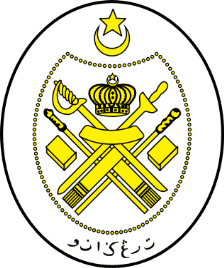 Jabatan Hal Ehwal Agama Terengganu
KHUTBAH MULTIMEDIA
Siri : 49 / 2024
4  Jamadilakhir 1446  H  :  6 Disember 2024
GENERASI MUDA PEWARIS KHAIRA UMMAH
http://e-khutbah.terengganu.gov.my
Pujian Kepada Allah SWT
الْحَمْدُ لِلّٰهِ
Segala puji-pujian hanya bagi Allah SWT
Syahadah
أَشْهَدُ أَنْ لَا إِلٰهَ إِلَّا اللهُ وَحْدَهُ لَا شَرِيْكَ لَهُ،
وَأَشْهَدُ أَنَّ مُحَمَّدًا عَبْدُهُ وَرَسُولُهُ لَا نَبِيَّ بَعْدَهُ.
Aku bersaksi bahawa tiada Tuhan melainkan Allah, Yang Maha Esa,
tiada Sekutu Bagi-Nya, 
Dan aku bersaksi bahawa Muhammad adalah Hamba-Nya dan Utusan-Nya, tiada lagi Nabi selepasnya.
Selawat Ke Atas Nabi Muhammad SAW
اللّٰهُمَّ صَلِّ وَسَلِّمْ عَلَى نَبِيِّنَا مُحَمَّدٍ وَعَلَى آلِهِ وَأَصْحَابِهِ.
Ya Allah, selawat dan salam ke atas junjungan kami Muhammad, Keluarganya dan para Sahabatnya
Pesanan Takwa
اِتَّقُوا اللهَ
“Bertaqwalah kepada Allah”
TAJUK 
KHUTBAH 
HARI INI
GENERASI MUDA PEWARIS KHAIRA UMMAH
4 JAMADILAKHIR 1446H / 6 DISEMBER 2024
Generasi muda, belia, remaja dan anak-anak merupakan aset berharga bagi sesebuah masyarakat
Pelapis yang bakal meneruskan kepimpinan dan agenda pembangunan umat pada masa mendatang
Usia remaja dan zaman muda peringkat terbaik dalam kehidupan seseorang yang dipenuhi dengan kekuatan fizikal dan minda, kecerdasan intelek, kesihatan dan kesejahteraan.
Sabda Nabi SAW :
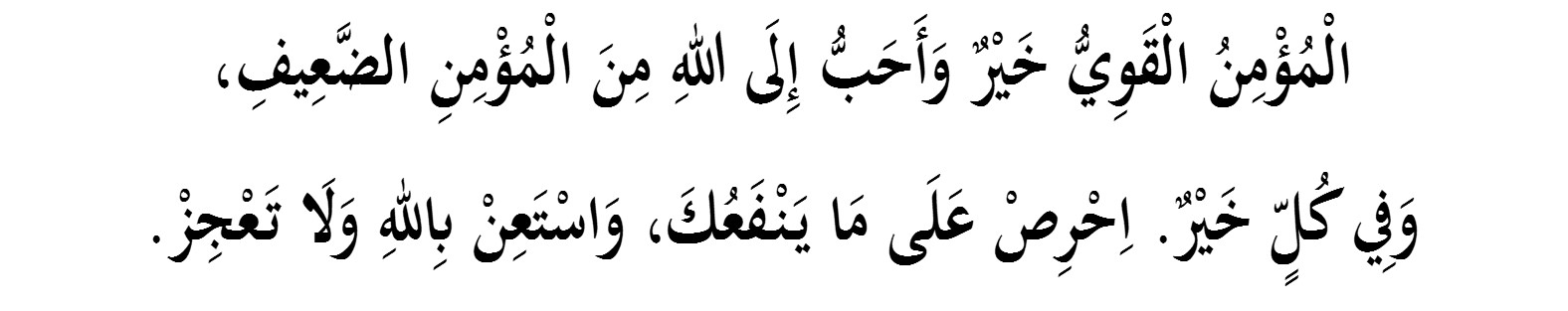 Maksudnya: Seorang mukmin yang kuat itu lebih baik dan lebih dicintai Allah daripada mukmin yang lemah. Tapi pada setiap mereka ada kebaikannya. Kerana itu, bersungguhlah dalam segala perkara yang bermanfaat, mohonlah pertolongan daripada Allah swt dan janganlah berputus asa

(Hadis Riwayat Muslim)
Kemajuan sesebuah negara dan kecemerlangan sesuatu masyarakat dilihat pada penglibatan para pemudanya
Pemuda dan pemudi lemah dan lesu, negara bakal mundur dan beban kepada masyarakat
Saidina Ali bin Abi Talib RA, Usamah bin Zaid RA, Sultan Muhammad al-Fateh dan lain-lain telah menyumbang kepada kegemilangan Islam dan umatnya melalui kebijaksanaan, sumbangan idea dan usaha mereka kepada ummah. Mereka sanggup berkorban jiwa dan raga untuk Islam.
TOKOH –TOKOH PEMUDA
WAHAI PEMUDA 
DAN PEMUDI ISLAM !  

Bersedialah untuk terus memikul tanggungjawab masyakarat dalam membina kehebatan dan memberikan sumbangan tenaga bagi menjayakan kehebatan negara ini.
SERUAN KHATIB
HARI INI
Sebahagian pemuda dan pemudi
 telah menunjukkan kejayaan dan sumbangan kepada negara 
dalam pelbagai aspek antaranya bidang sukan, pendidikan dan keusahawanan
NAMUN BEGITU, MASIH TERDAPAT SEGELINTIR YANG ALPA DAN TIADA HALATUJU HIDUP
MENJADIKAN KEHIDUPAN SEMATA-SEMATA BAGI MEMENUHI KEINGINAN NAFSU SAHAJA
TIDAK MEMPEDULIKAN SURUHAN ATAU LARANGAN ALLAH SWT.
TIDAK MEMIKIRKAN TENTANG NASIB KELUARGA SENDIRI, APATAH LAGI MASYARAKAT ATAU BANGSA
Firman ALLAH SWT :
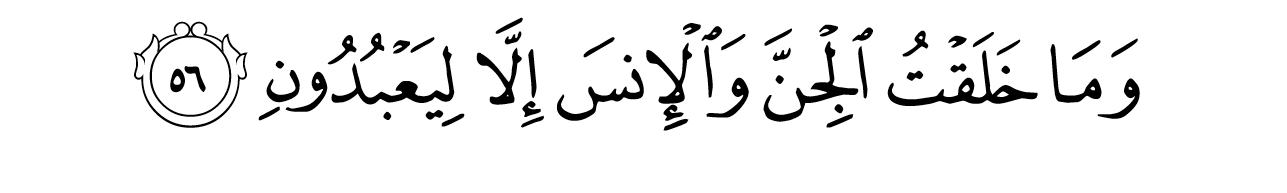 Maksudnya: Dan (ingatlah) Aku tidak menciptakan jin dan manusia melainkan untuk mereka menyembah dan beribadat kepadaKu. 
(surah al-Zariyat ayat 56)
Kemajuan dan kejayaan hidup sebenar adalah berpaksikan kepada acuan agama yang diredai oleh ALLAH
Mendukacitakan apabila pembentukan sahsiah diabaikan dan nilai yang bertentangan dengan ajaran dan dasar Islam itu dijadikan prinsip dalam kehidupan.
Sedarkah diri kita bahawa Allah SWT sering kali mengaitkan keimanan  dengan amalan soleh. Keduanya adalah saling berkaitan yang tidak dapat dipisahkan antara satu sama lain.
Firman ALLAH SWT :
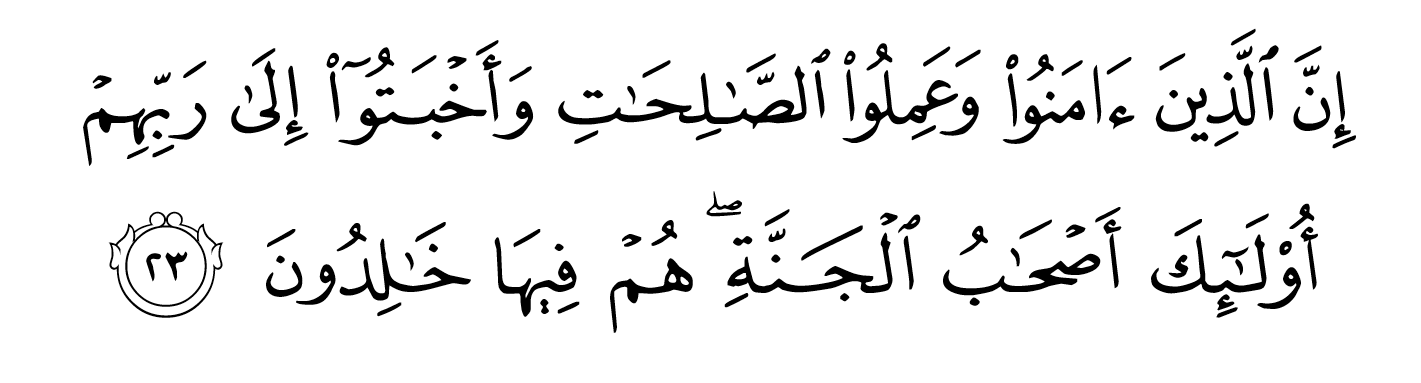 Maksudnya: Sesungguhnya orang-orang yang beriman dan mengerjakan amal yang soleh, serta tunduk taat menunaikan ibadat kepada Tuhan mereka dengan khusyuk, mereka itulah ahli Syurga, mereka kekal di dalamnya. . 

(Surah Hud ayat 23)
Bagi melahirkan 
pemuda-pemudi yang hebat dan menjadi harapan masyarakat
Semua pihak, perlu berperanan dalam mendidik, memantau dan memberi sokongan terhadap golongan muda
Dekatilah dan bersahabatlah dengan mereka dengan penuh hikmah dan tunjukkanlah contoh teladan yang baik
أعُوذُ بِاللهِ مِنَ الشَّيْطَانِ الرَّجِيمِ
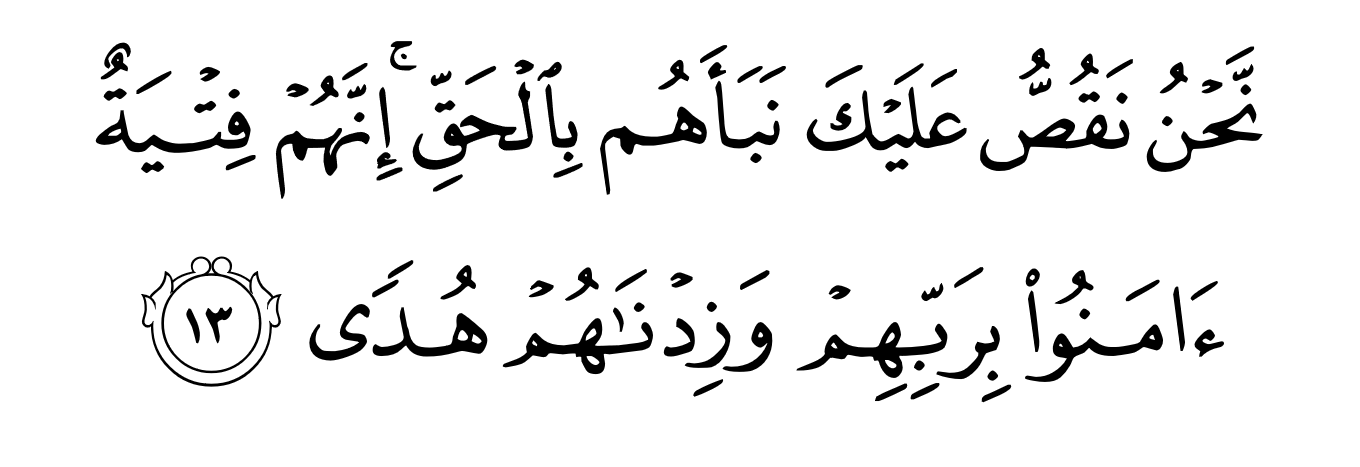 Maksudnya : Kami ceritakan kepadamu hal mereka dengan benar; sesungguhnya mereka itu pemuda yang beriman kepada Tuhan mereka, dan Kami tambahi mereka dengan hidayah petunjuk.
(Surah al-Kahfi : 13)
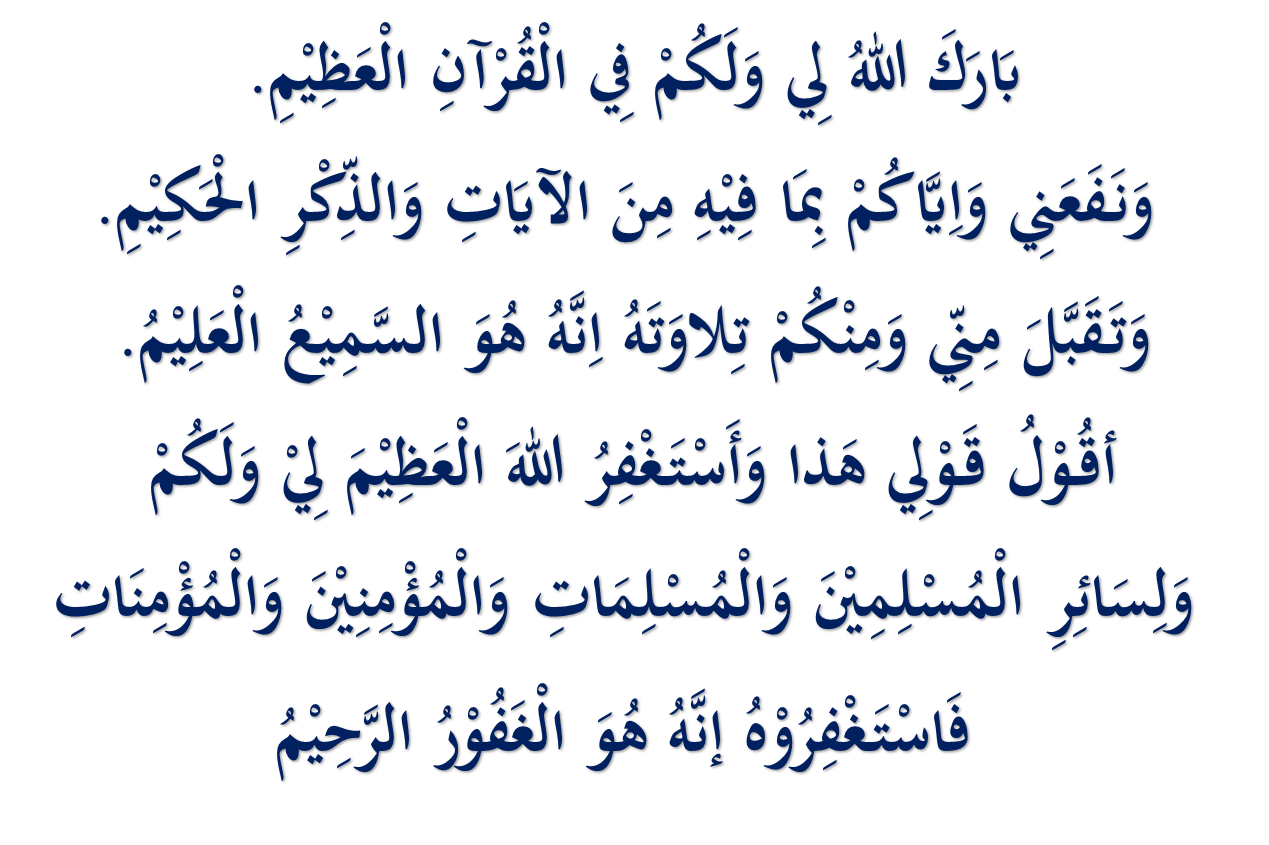 Doa Antara Dua Khutbah
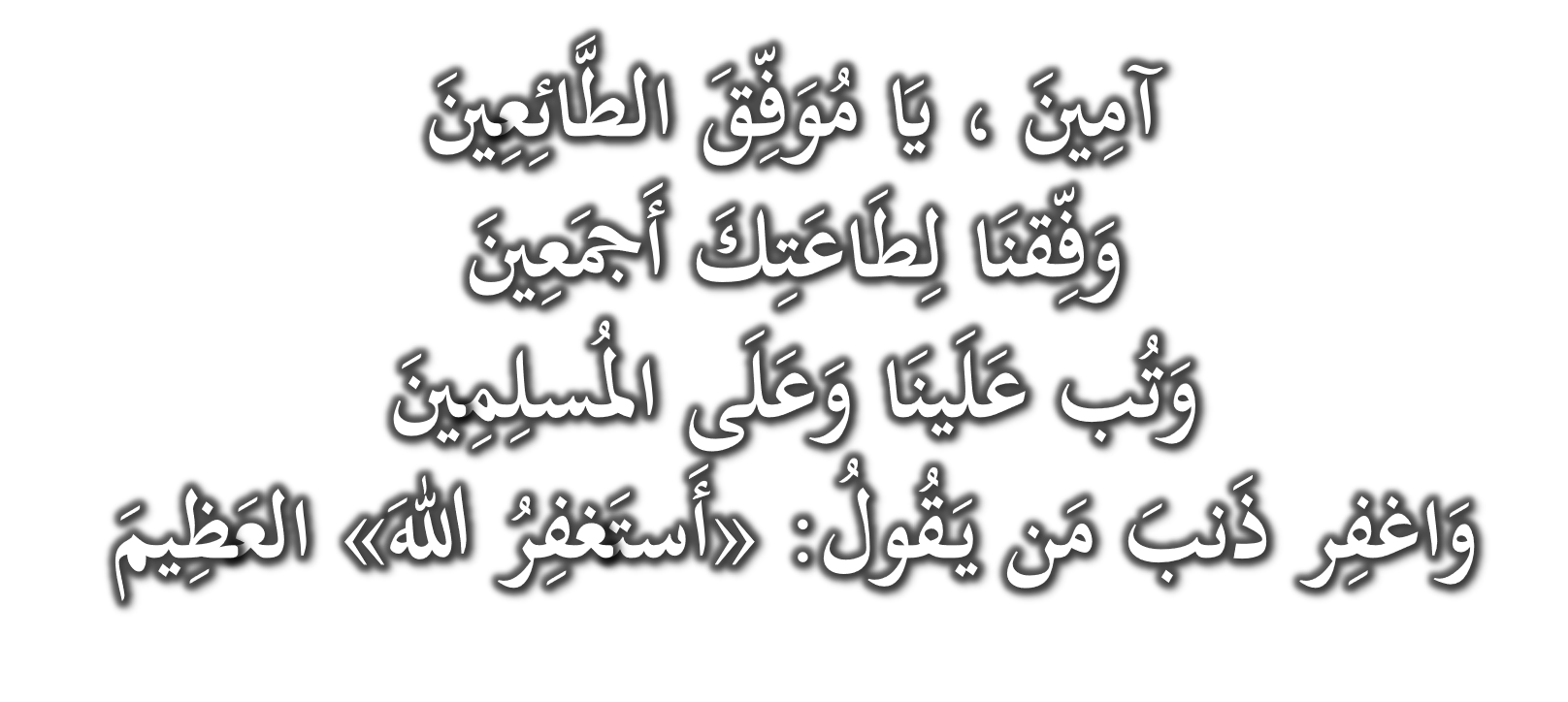 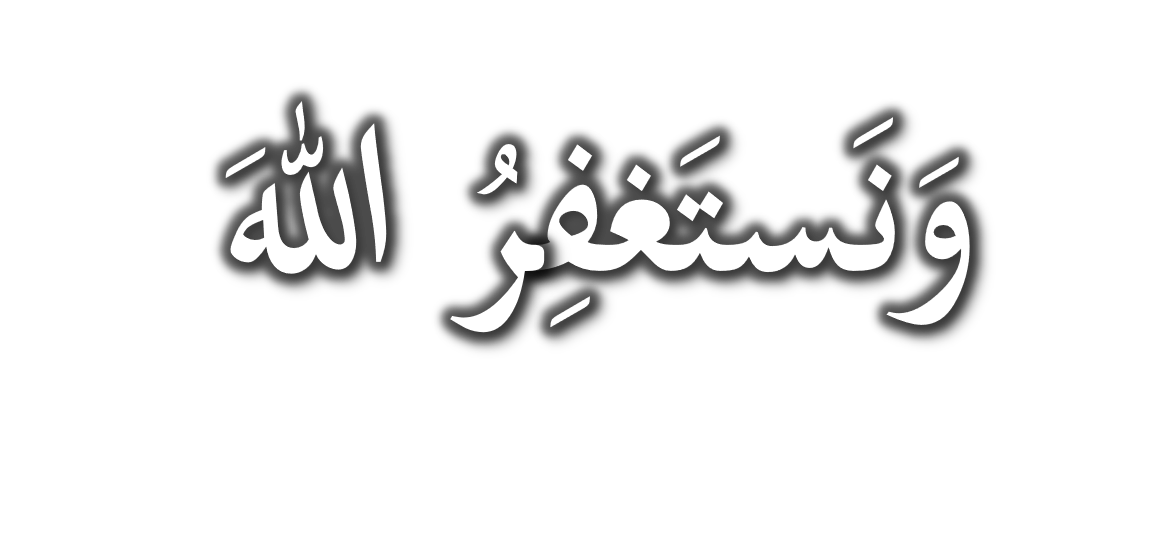 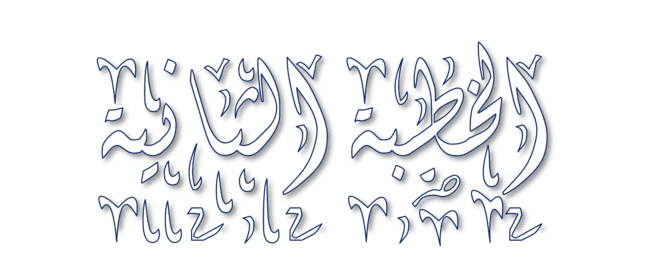 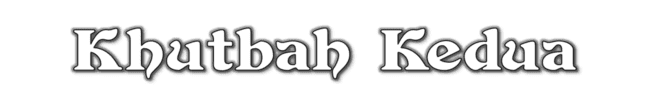 Pujian Kepada Allah S.W.T.
الْحَمْدُ لِلّٰهِ
Segala puji-pujian hanya 
bagi Allah S.W.T.
Syahadah
وَأَشْهَدُ أَن لَّا إِلٰهَ إِلَّا اللهُ وَحْدَهُ لَا شَرِيْكَ لَهُ، وَأَشْهَدُ أَنَّ سَيِّدَنَا مُحَمَّدًا عَبْدُهُ وَرَسُوْلُهُ.
Dan aku bersaksi  bahawa sesungguhnya tiada tuhan melainkan Allah, Yang Maha Esa, tiada sekutu bagi-Nya, dan juga aku bersaksi bahawa junjungan kami (Nabi) Muhammad (S.A.W) hamba-Nya dan rasul-Nya.
Selawat Ke Atas 
Nabi Muhammad S.A.W
اللّٰهُمَّ صَلِّ وَسَلِّمْ وَبَارِكْ عَلَى سَيِّدِنَا مُحَمَّدٍ، وَعَلَى آلِهِ وَأَصْحَابِهِ أَجْمَعِيْنَ.
Ya Allah, cucurilah rahmat, kesejahteraan dan keberkatan ke atas junjungan kami (Nabi) Muhammad (S.A.W) dan ke atas keluarganya dan sekalian para Sahabatnya.
Seruan Taqwa
اتَّقُوا اللهَ فَقَدْ فَازَ الْمُتَّقُوْنَ
Bertaqwalah kepada Allah dengan sebenar-benarnya, sesungguhnya berjayalah orang-orang yang bertaqwa.
PERINGATAN
Marilah sama-sama kita imarahkan masjid ini dengan menunaikan solat berjemaah. Sesungguhnya solat berjemaah mempunyai banyak fadhilat dan hikmahnya. .
PERINGATAN
Janganlah tuan-tuan menangguh-nangguhkan untuk datang ke masjid.
PERINGATAN
Bawalah anak-anak kita, ajaklah jiran tetangga dan ahli qaryah kita untuk sama-sama mengimarahkan masjid ini.
PERINGATAN
Mudah-mudahan usaha kita ini mendapat rahmat, keampunan dan keredhaan daripada Allah di dunia dan akhirat.
Seruan
Memperbanyakkan ucapan selawat dan salam kepada Rasulullah SAW
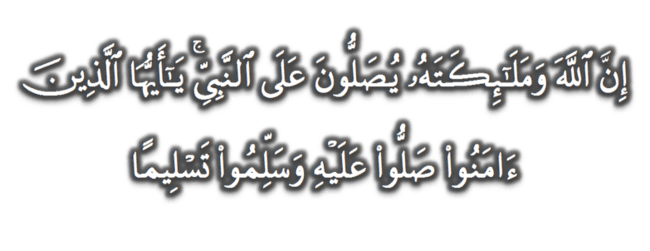 (Surah Al-Ahzab : Ayat 56)
“Sesungguhnya Allah Taala Dan Para MalaikatNya Sentiasa Berselawat Ke Atas Nabi (Muhammad).
Wahai Orang-orang Beriman! Berselawatlah Kamu 
Ke Atasnya Serta Ucapkanlah Salam Sejahtera Dengan Penghormatan Ke Atasnya Dengan Sepenuhnya”.
Selawat
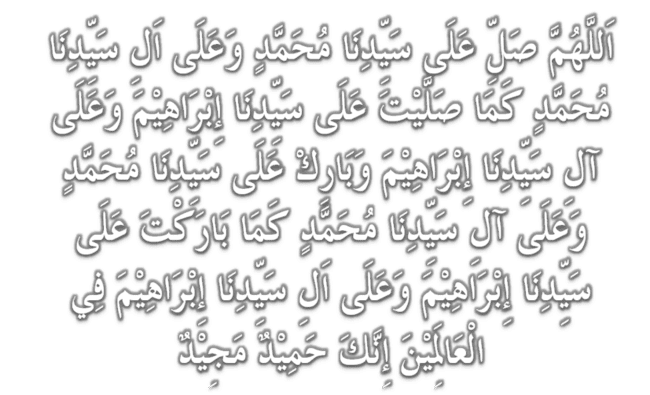 DOA
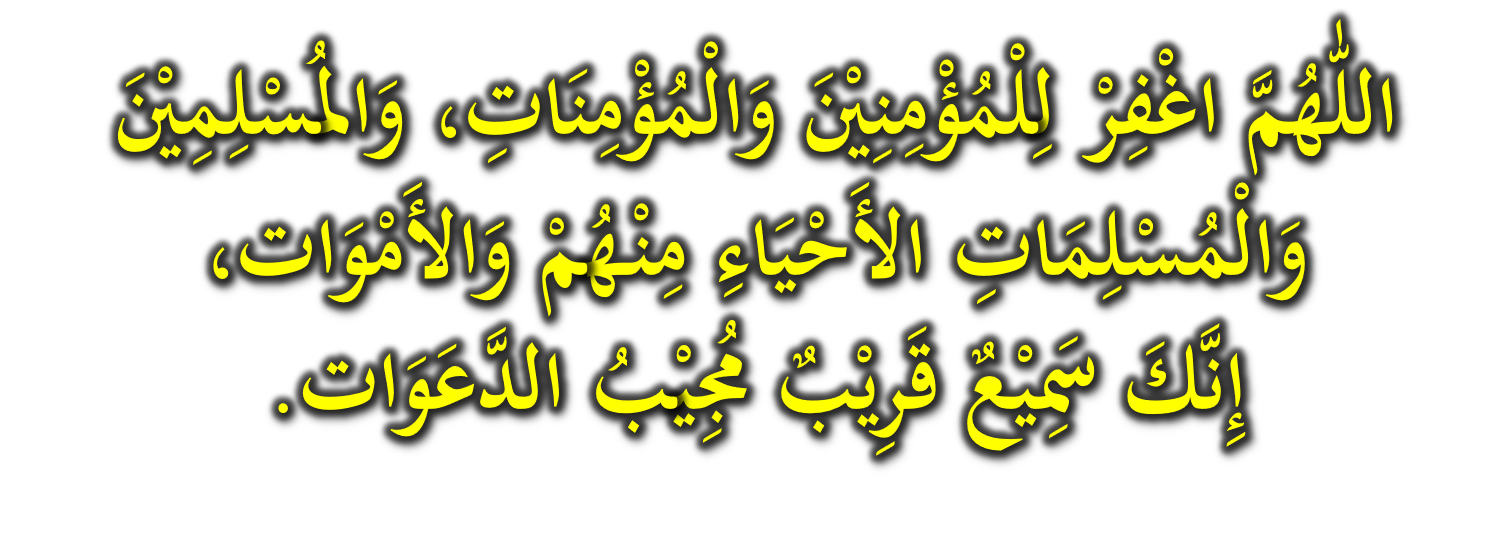 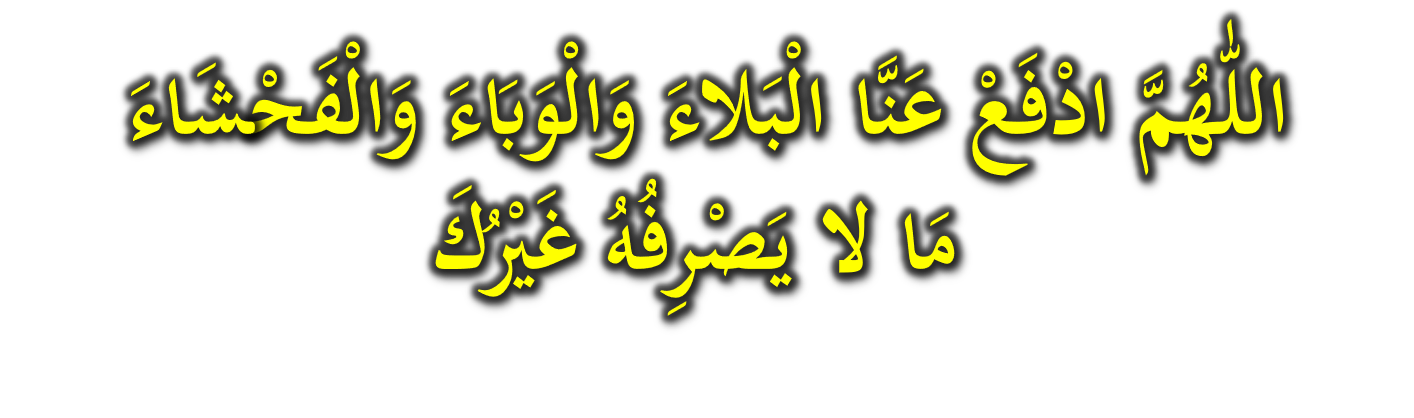 DOA
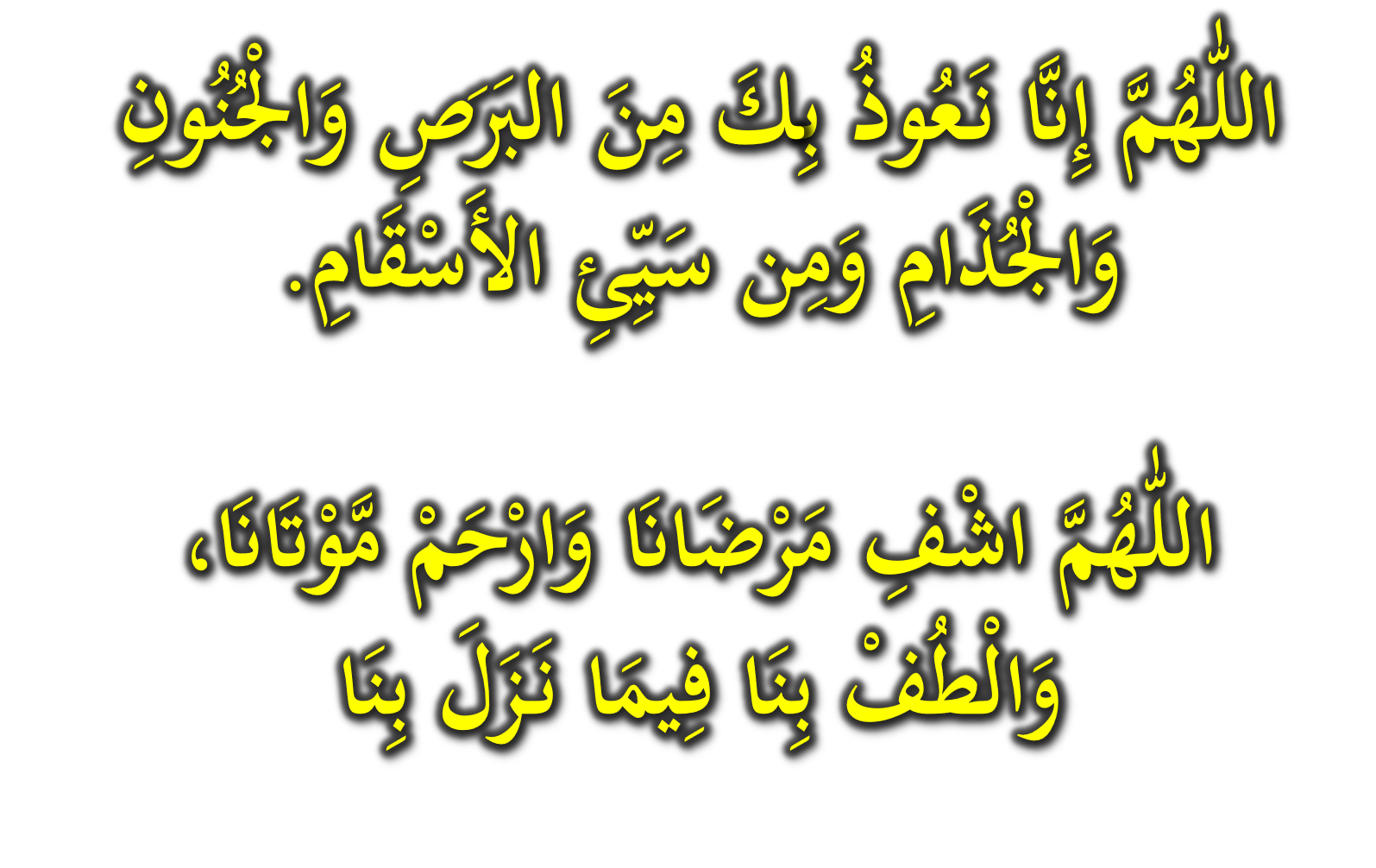 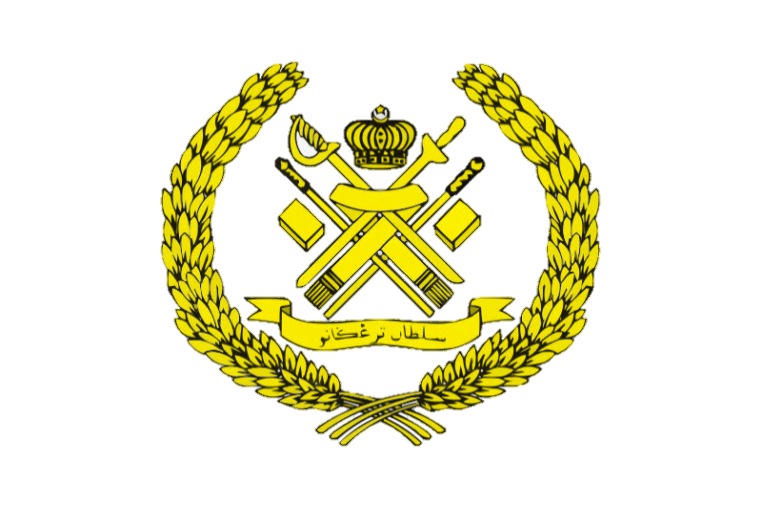 Ya Allah…

Peliharakanlah
Kebawah Duli Yang Maha Mulia Raja Kami
Al-Wathiqu Billah Sultan Mizan Zainal Abidin Ibni Al-Marhum Sultan Mahmud 
Al-Muktafi Billah Shah,

Limpahkanlah RahmatMu Untuk Baginda, 
Juga Untuk Sultanah Nur Zahirah 
Sultanah Terengganu 

Dan Peliharakanlah Putera Puteri, 
Ahli Keluarga, Keturunan dan Kerabat Baginda
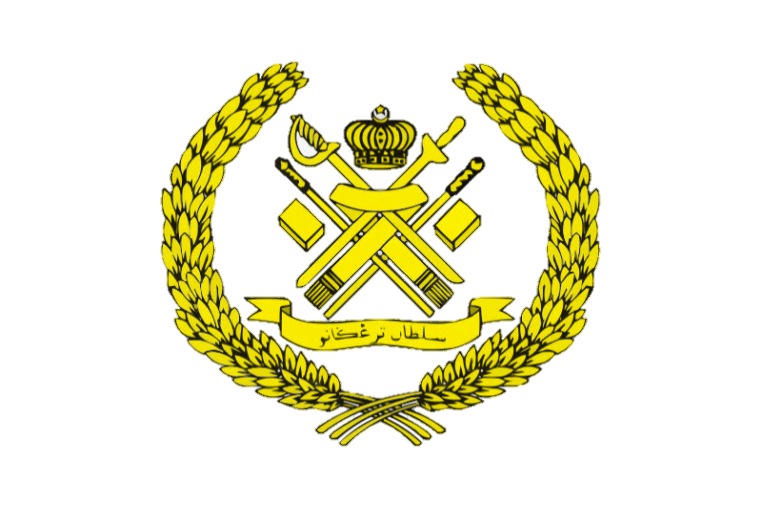 Ya Allah…

Peliharakanlah Para Ulama’,
Semua Pembesar, Hakim-Hakim,
Pegawai Kerajaan dan Rakyat Jelata Baginda
Dari Kalangan Orang Islam dan 
Mereka Yang Beriman Lelaki dan Perempuan
Di Dunia dan Akhirat Dengan Segala RahmatMu,
Wahai Allah Yang Maha Penyayang.

Ya Allah…

Peliharakanlah Juga Raja Muda Kami
Tengku Muhammad Ismail Ibni 
Al-Wathiqu Billah Sultan Mizan Zainal Abidin
DOA
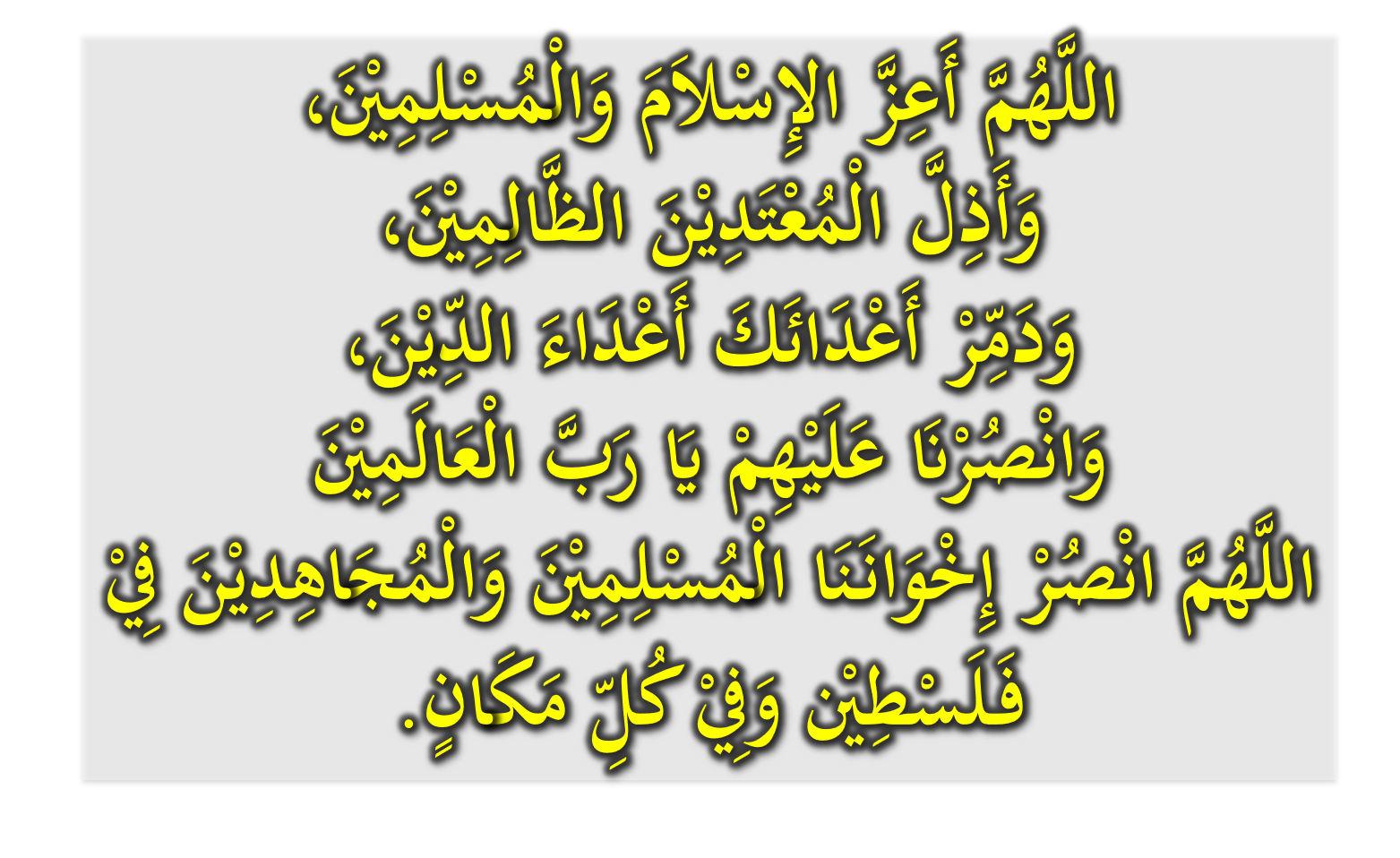 DOA …
Ya Allah,

Teguhkanlah Iman kami dalam menempuh segala mehnah dan ujianMu, Kekalkanlah keamanan, keselamatan dan kesejahteraan kepada negara kami Malaysia dan negeri kami Terengganu Darul Iman, Jadikan negeri kami ini negeri yang aman.  Jauhi negeri kami daripada sebarang musibah, perpecahan dan huru hara.
DOA …
Ya Allah,

Cemerlangkanlah pendidikan anak-anak kami, Tambahkanlah ilmu yang bermanfaat kepada mereka, suburkanlah jiwa mereka dengan akhlak yang mulia dan terpuji, Jadikanlah anak-anak kami pemimpin dalam kalangan orang yang bertakwa.
DOA …
Ya Allah,

Anugerahilah keberkatan kepada para pembayar zakat dan pewakaf MAIDAM. Semoga Allah SWT mengurniakan ganjaran ke atas apa yang diberikan dan memberi keberkatan ke atas harta yang berbaki..
DOA …
Ya Allah, 

Anugerahkan pertolongan dan bantuanMu untuk saudara kami di Palestin. Berikanlah ketabahan dan kekuatan kepada mereka dalam menghadapi kekejaman rejim zionis. Peliharakanlah bumi Baitul Maqdis dan seluruh saudara kami di sana.

Amin Ya Rabbal alamin
DOA PENUTUP…
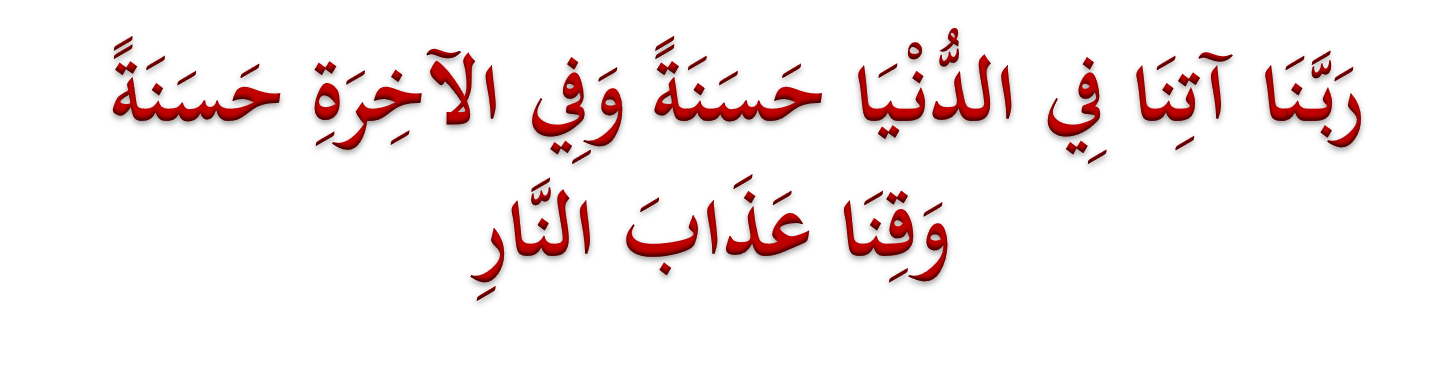 Kurniakanlah Kepada Kami Kebaikan Di Dunia Dan Kebaikan Di Akhirat Serta Hindarilah Kami Dari Seksaan Neraka
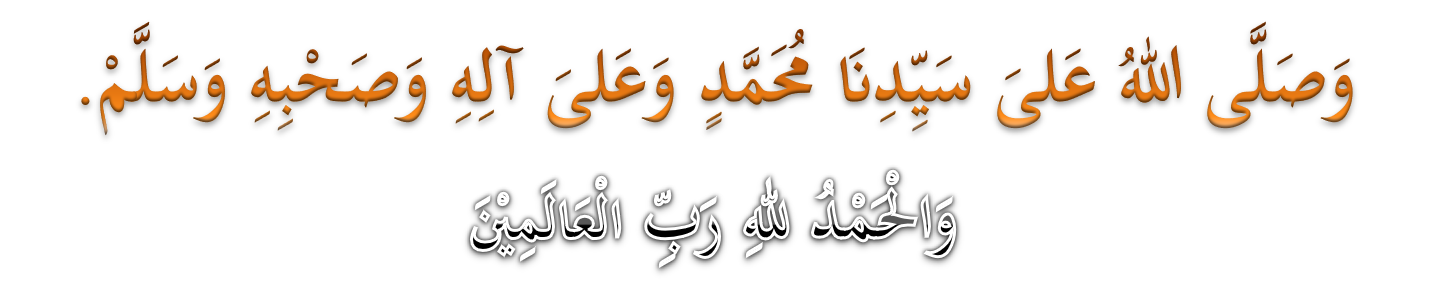 عِبَادَ اللهِ!
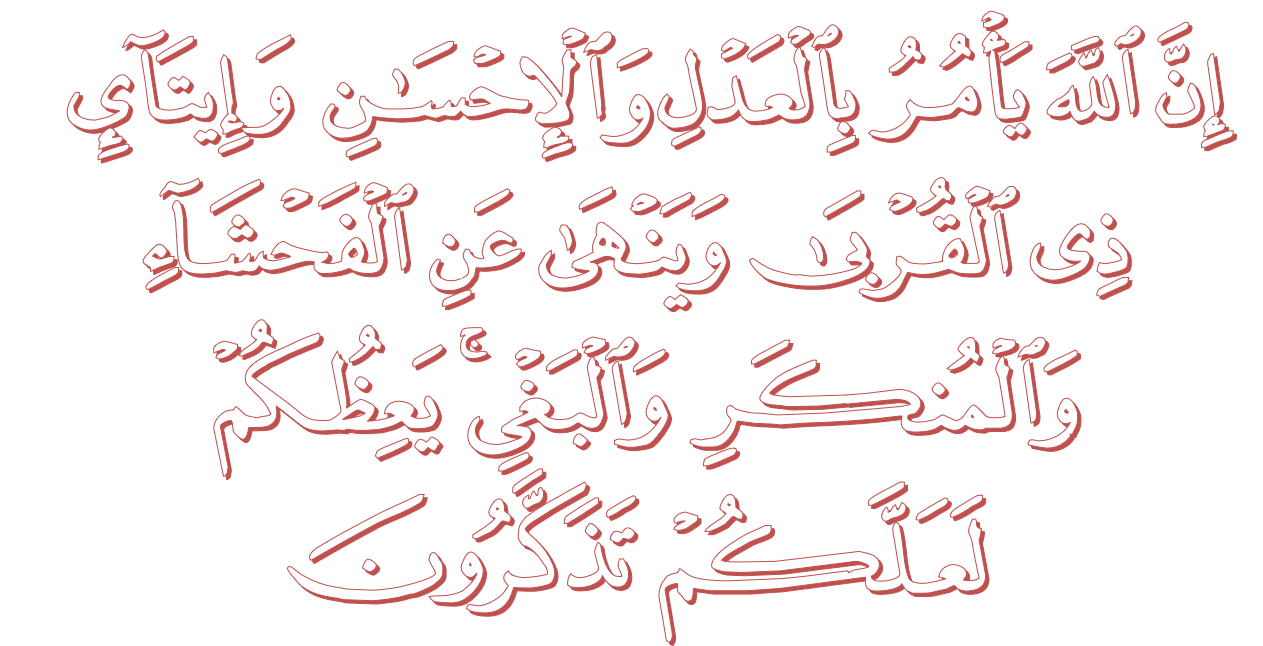 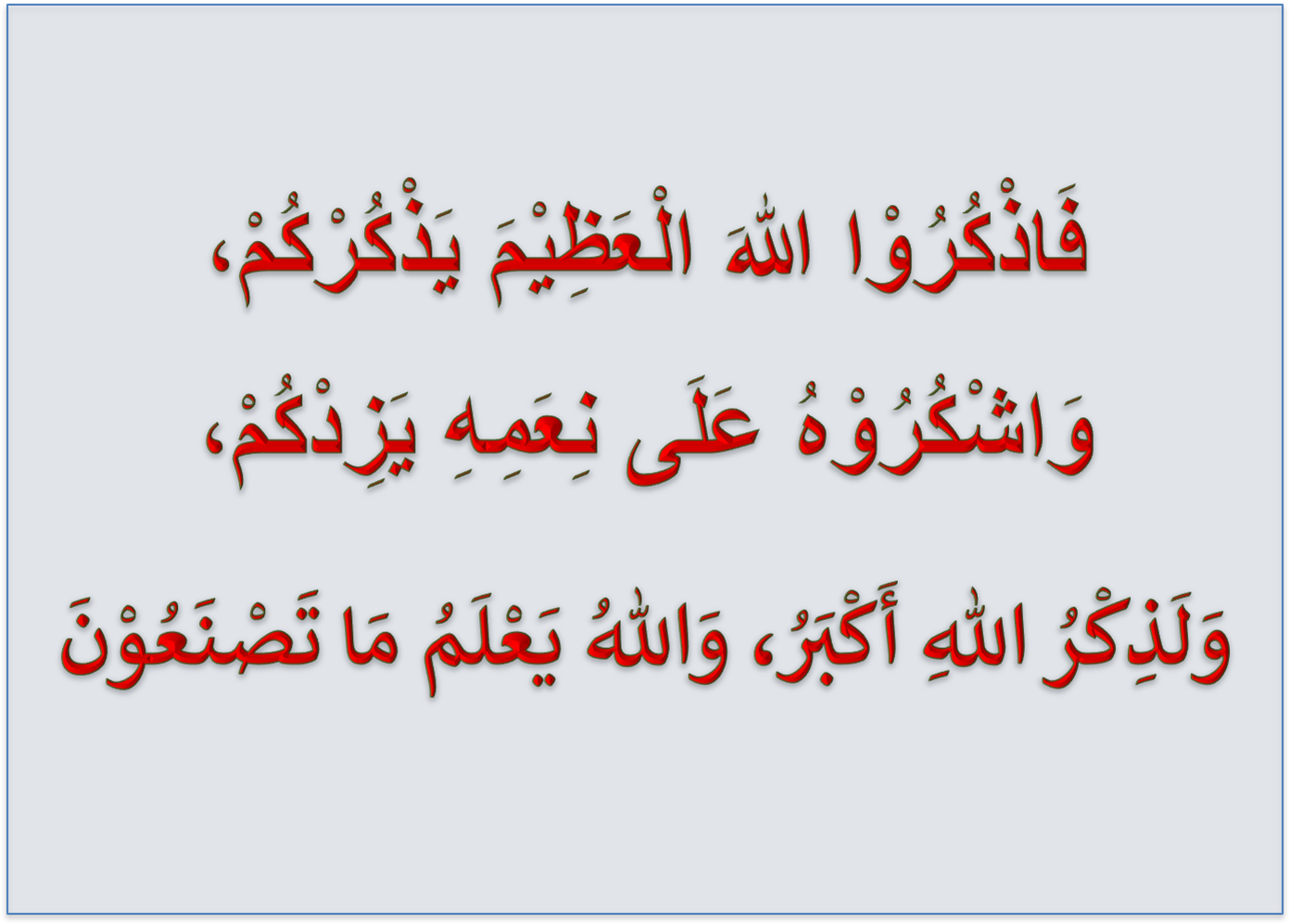 قُوْمُوْا إِلَى صَلاتِكُمْ،

 يَرْحَمْكُمُ الله